Правила поведінки
Приємного перегляду 
На уроки приходь вчасно, ніколи не спізнюйся.
Веди себе чемно, вітайся з учнями, вчителями, працівниками школи, батьками.
На уроці не розмовляй, уважно слухай пояснення вчителя і відповіді учнів.
Не вигукуй, а підніми руку, коли хочеш про щось сказати чи спитати.
На перерві не бігай, не кричи, а грайся з друзями в ігри. Не бийся і не штовхайся.
В роздягальні охайно вішай свої речі і не розкидай одяг дітей.
Бережи власне і шкільне майно, не псуй парти, стільці, стіни, двері — це твій дім.
Не псуй книжок — вони тобі дають знання.
Тримай у порядку своє робоче місце.
В їдальні дотримуйся порядку і тиші, прибирай за собою посуд.
Правильно користуйся туалетом, поважай працю дорослих.
Не принось у школу сторонніх предметів, які можуть бути засобом травматизму.
Старанно і наполегливо вчись, багато читай.
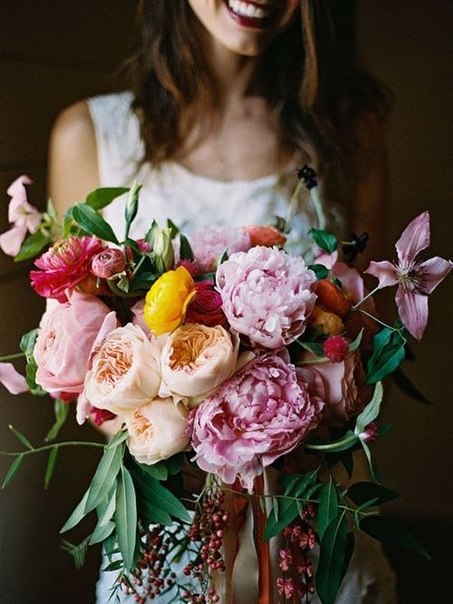 Дякую за перегляд 